SOME HISTORICAN AND CURRENT TOPICS OF INTERNATIONAL ECONOMIC RELATIONSInsights form Bulgaria - Shock therapy transition period in Bulgaria
Prof. Virginia Zhelyazkova, DSc
VUZF University – Sofia
Guest lectures at University of Macedonia - Thessaloniki




22 – 26 May 2023
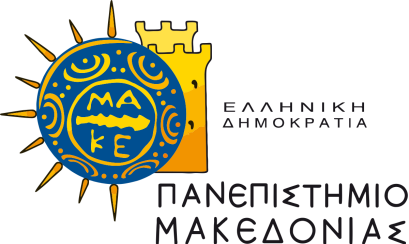 3. Shock therapy transition period in Bulgaria: the macroeconomic setting
Source: Gulde, Anne-Marie, The Role of the Currency Board in Bulgaria's Stabilization, Finance and Development Magazine, IMF, available here: Finance & Development, September 1999 - The Role of the Currency Board in Bulgaria's Stabilization (imf.org)
2
Shock therapy transition period in Bulgaria. The economic crisis of 1997
In late 1996, Bulgaria was in the midst of a banking crisis and entering a period of hyperinflation. 
Support for the government was declining and popular protest calling for new elections was widespread. In view of the failure of the country's earlier stabilization programs, a perception was developing that, to be credible, a renewed stabilization attempt would require a visible, rule-based system, such as a currency board. 
Nevertheless, the economic and financial problems confronting Bulgaria seemed insurmountable at first.
3
Macroeconomic and structural setting
The depth of the macroeconomic crisis was daunting. On an annual basis, inflation had soared to almost 500 percent in January 1997 and surpassed 2,000 percent in March. 
The causes of the rapid acceleration of inflation included liquidity injections to support the country's weakening banking system, continued central bank financing of the budget deficit, and—increasingly important—faltering confidence in the Bulgarian lev, which reduced domestic money demand.
4
Macroeconomic and structural setting
In an effort to soften the currency's depreciation—from lev 487 to lev 1,588 per US$1 in the first quarter of 1997—the central bank depleted its international reserves; remaining reserves covered less than two months of imports. 
At the same time, falling output and growing tax evasion caused tax revenues to plummet, from almost 40 percent of GDP (annualized) to 14.7 percent of GDP in February 1997. 
To finance the fiscal deficit, the government issued treasury bills with successively shorter maturities and higher interest rates. 
Real output, which had grown in 1994 and 1995, contracted by more than 10 percent during 1996.
5
Macroeconomic and structural setting
Structural problems were equally severe. 
A banking crisis had been smoldering since at least 1995. 
A 1996 review found that out of 10 state banks, which accounted for more than 80 percent of banking sector assets, 9 had negative capital, and more than half of the state banks' portfolios were nonperforming. 
Half of the private banks, including the country's largest and best known, were also technically bankrupt. 
Rumors about the state of the banking sector led to several runs on banks.
6
Macroeconomic and structural setting
A first round of bank closures in May 1996 was limited to a subset of the institutions known to be weak and was therefore not sufficient to restore confidence in the banking sector. 
The situation continued to deteriorate, and the Bulgarian National Bank (BNB) placed nine more banks in conservatorship in September 1996. 
In all, banks accounting for about one-third of Bulgaria's banking system had been shut down.
7
Macroeconomic and structural setting
The BNB announced that this second round of closings would be the last and that it would keep remaining banks open. 
Thus, when banking sector problems intensified, the BNB's hands were tied; it reacted by injecting liquidity through its Lombard window and repurchasing government bonds—actions that fueled inflation.
8
Ευχαριστώ!Thank you!
9